Welkom
programma 				22 september 2021
16:45 – 16:50	teamleider, Lianne van Voorthuisen
16:50 – 17:00	decaan, Ubbo de Weerdt
17:00 – 17:45	informatie door de mentor
Even voorstellen:
Lianne van Voorthuisen - teamleider havo 2e fase
aem.vanvoorthuisen@sevenwolden.nl
[Speaker Notes: Van harte welkom op school. Fijn dat het weer kan. Mijn naam is Lianne van Voorthuisen, TL have 2e fase. 
We hopen op een ‘gewoon’ jaar, waarbij alle leerlingen het hele jaar naar school mogen. Straks bij mentor over schooljaar, nu eerst over het NPO]
Nationaal Programma Onderwijs
Voor extra ondersteuning 
Periode 1 door vakdocenten
Hele jaar onderwijsassistenten op OLC (2x havo)
Studiebegeleiding / interventies
Huiswerkbegeleiding
[Speaker Notes: Extra middelen voor het VO, ter ondersteuning ivm eventueel opgelopen achterstanden. 
Eind vorig jaar inventarisatie en van daaruit plan opgesteld.
Opsomming bullits
Maar ook TB-uur dinsdag 1e uur (al bestaand)]
Interventies
Verplichte interventies
Advies interventies
Interventies gedurende het schooljaar
[Speaker Notes: Bij rapportvergaderingen verplichte en advies interventies bepaald. Aan]
Aandachtspunten
Leren leren 
Zelfstandigheid en verantwoordelijkheid nemen
[Speaker Notes: Studievaardigheden; vaardigheden die helpen bij studeren – samenvatten, woordjes leren, mindmappen, plannen van een opdracht
Leerstrategieën: concrete manieren van leren – herhalen, verdiepen, structureren, organiseren en motiveren. Worden altijd bewust ingezet. Om leerstrategieën adequaat te kunnen inzetten heb je executieve functies nodig
Executieve functies: dit zijn de hogere controlefuncties van de hersenen, nodig voor studeren en alledaagse activiteiten. Impulsbeheersing. Concentratie. Flexibiliteit. Prioriteiten stellen.]
Ouder- en leerlingenparticipatie in het team
Klankbordgroep ouders havo 4/5
	3x per jaar (donderdag 18/11 – 10/2 – 21/4) 
Klankbordgroep leerlingen havo 4/5
	week 43, week 2, week 12 en week 22 

Opgeven bij de teamleider
[Speaker Notes: Opgave voor de klankbordgroep bij de teamleiders.

Nu geef ik het woord aan meneer de Weerdt, decaan.]
H4 ouder info middag LoopbaanOrientatie en Begeleidingdoor de decaan havo  ua.deweerdt@sevenwolden.nl
LOB in HAVO 4 voor Studiekeuze
het juiste profiel
wijzigingen in profiel / vak 
overstapmoment maandag 22 november 2021 
alleen mits ruimte/rooster/motivatie
Keuzeproces
Oriënteren in H4 (studiekeuzgids in vandaag in de mail)
Verkennen in H4 en H5
Verdiepen in H4 en H5
De knoop doorhakken in H5
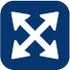 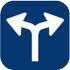 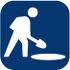 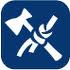 Planning
stappenplan in Qompas H4/H5 
verplichte onderdelen
eigen keuzes maken
open dagen /meeloopdagen /jobshadowing
Planning
Opdrachten Qompas tijdens mentoruur en thuis
27 okt en 28 okt SVF
ma 14 mrt voorlichting oud-leerlingen  
bezoek Open dag nov/febr/apr
HanzeXperience/Orientatiedag/Windesheim
Studeren
Studiefinanciering (stufi) DUO
Selectie aan de poort bij studielink
Studiekeuzecheck (adviserend)
Goede cijfers doen er toe!
Handig
www.qompas.nl 
www.studiekeuze123.nl
www.carrieretijger.nl
hanze/stenden/windesheim
einde van deze presentatiedecaan havoubbo de weerdtua.deweerdt@sevenwolden.nl